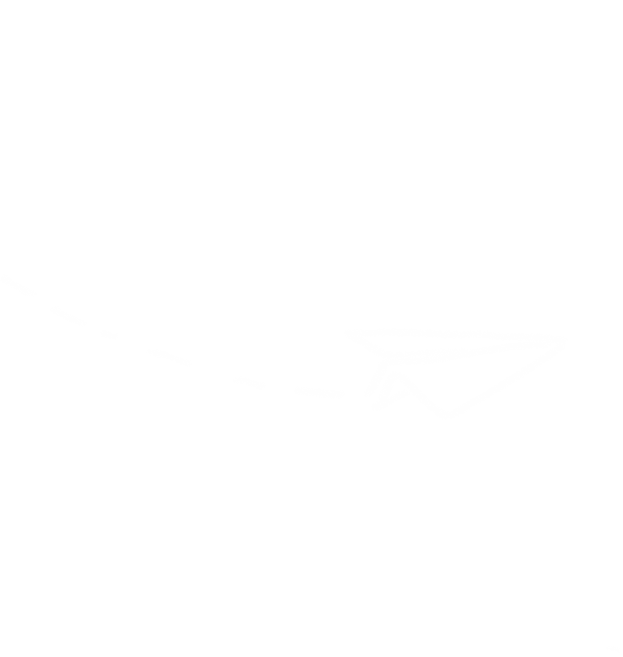 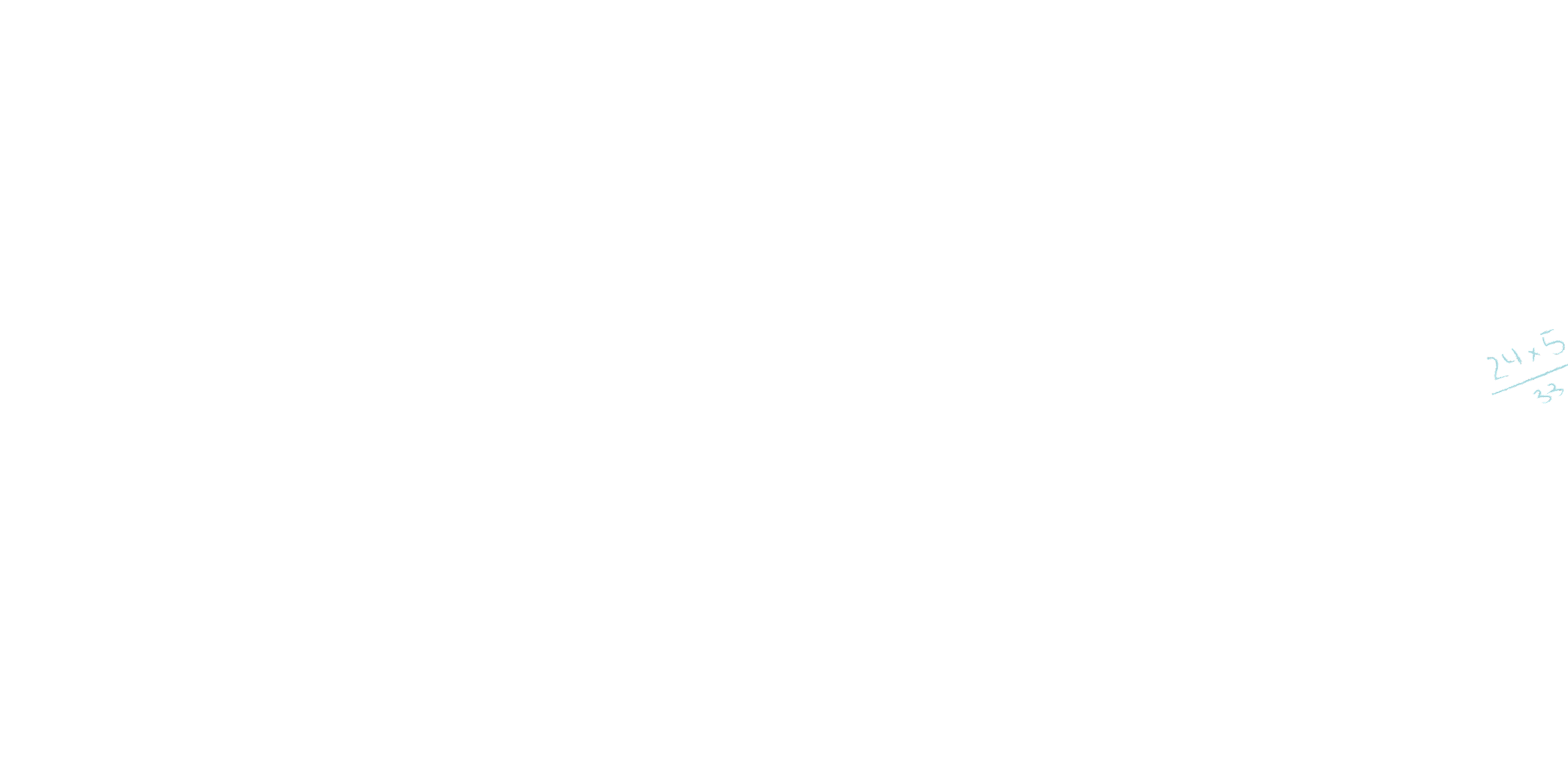 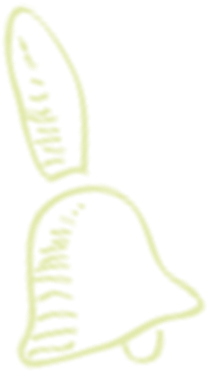 KHOA HỌC TỰ NHIÊN 8
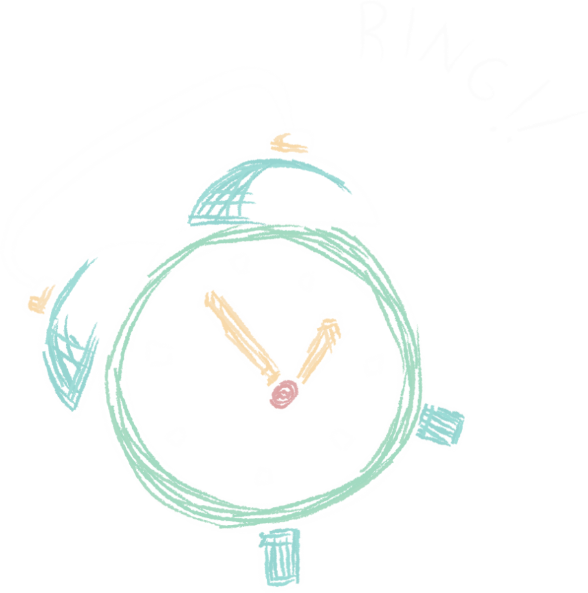 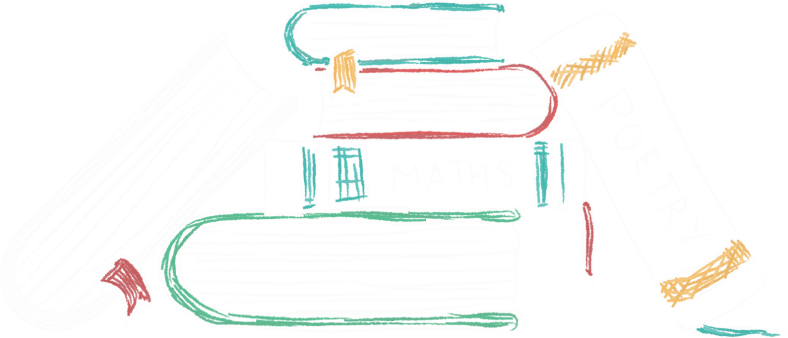 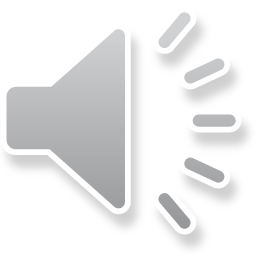 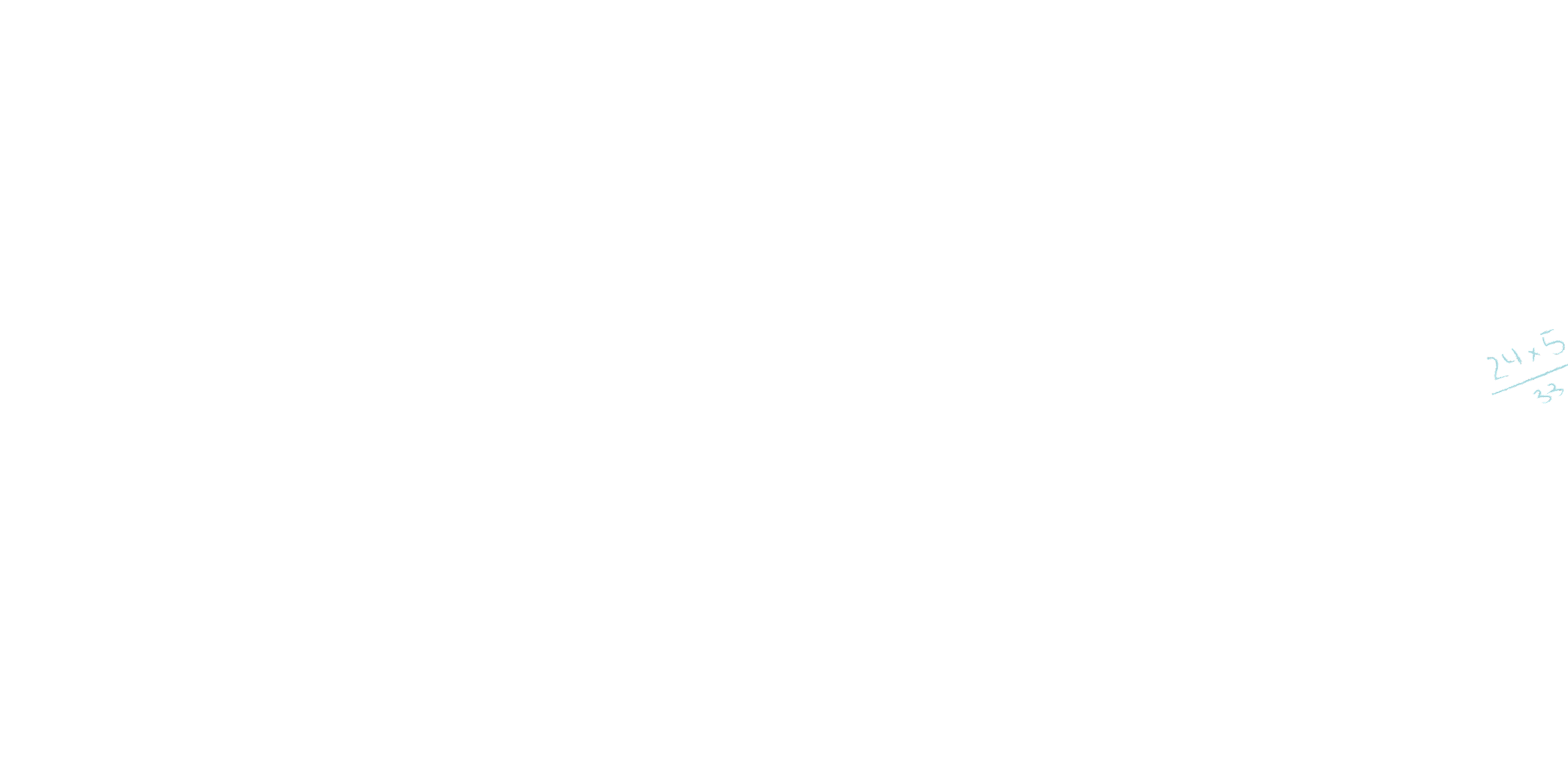 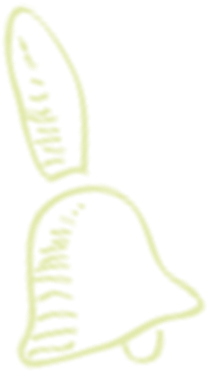 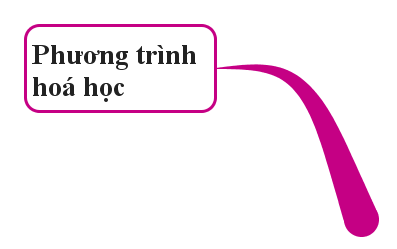 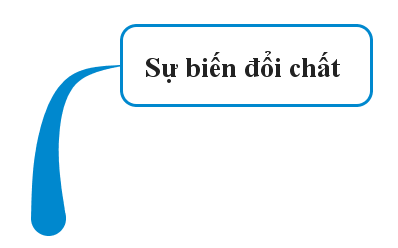 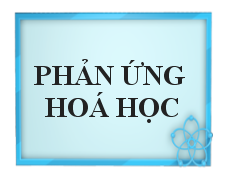 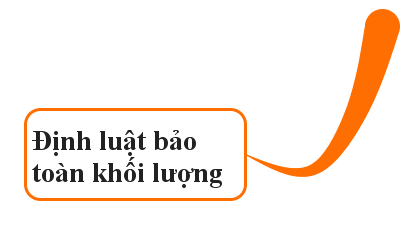 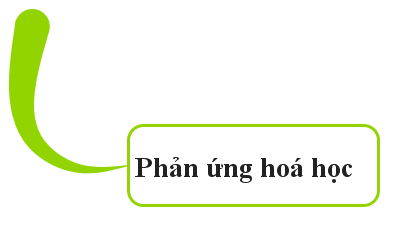 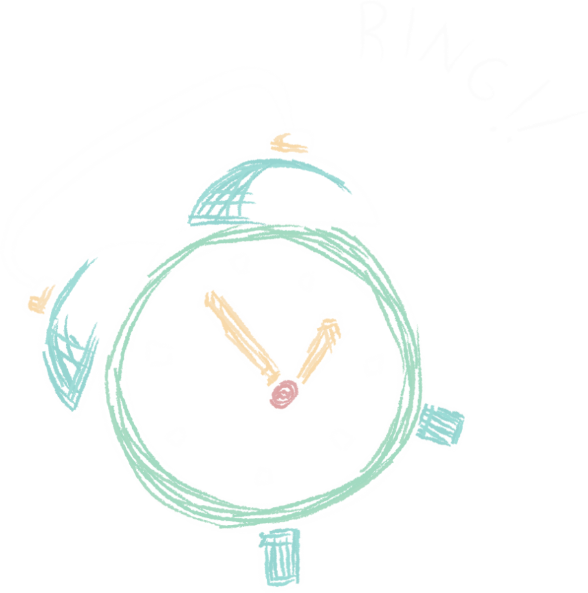 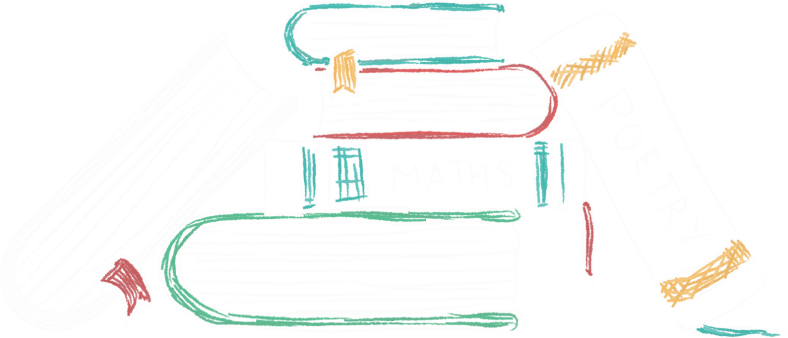 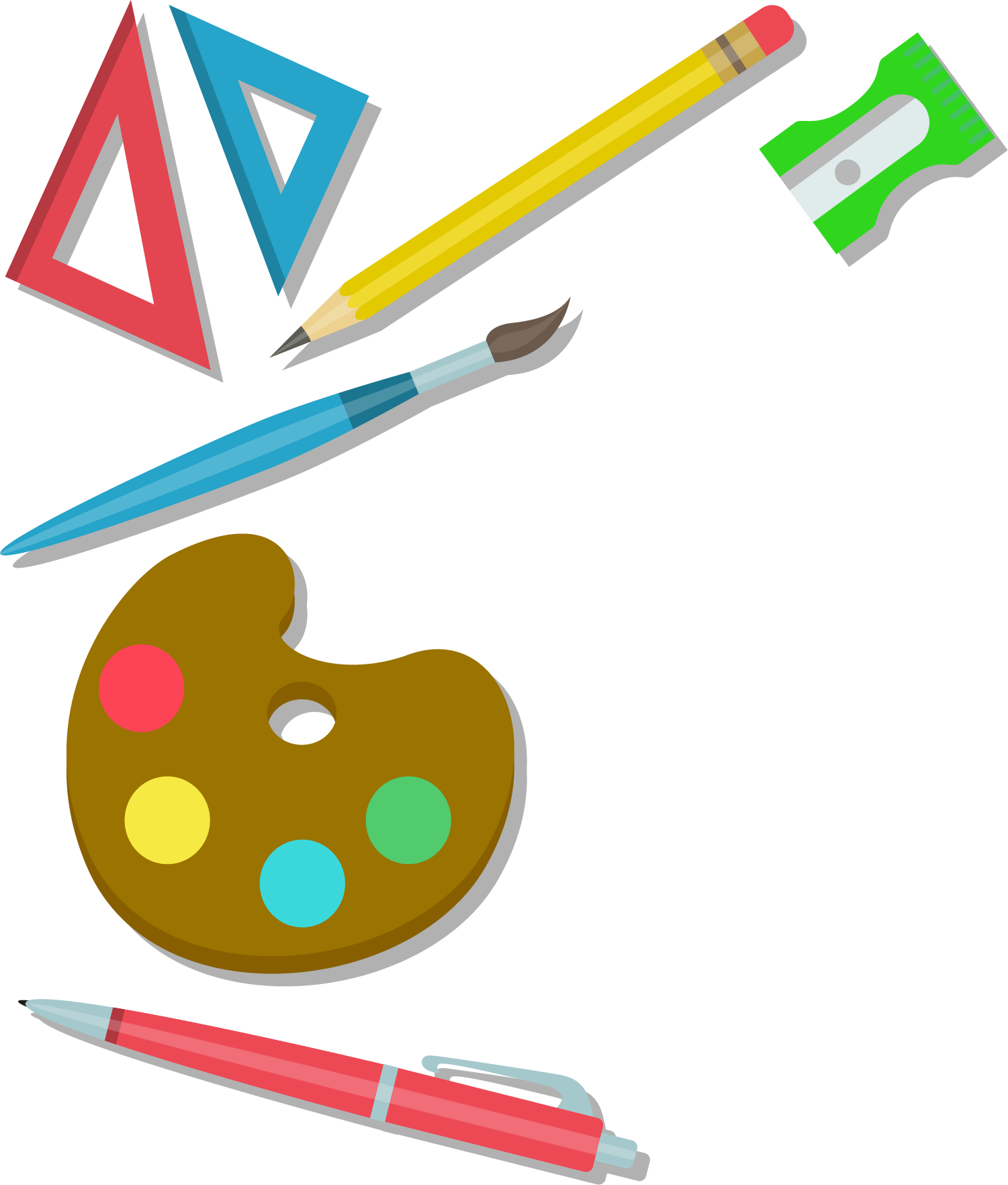 Chương I 
Phản ứng hóa học

Bài 2: Phản ứng hóa học
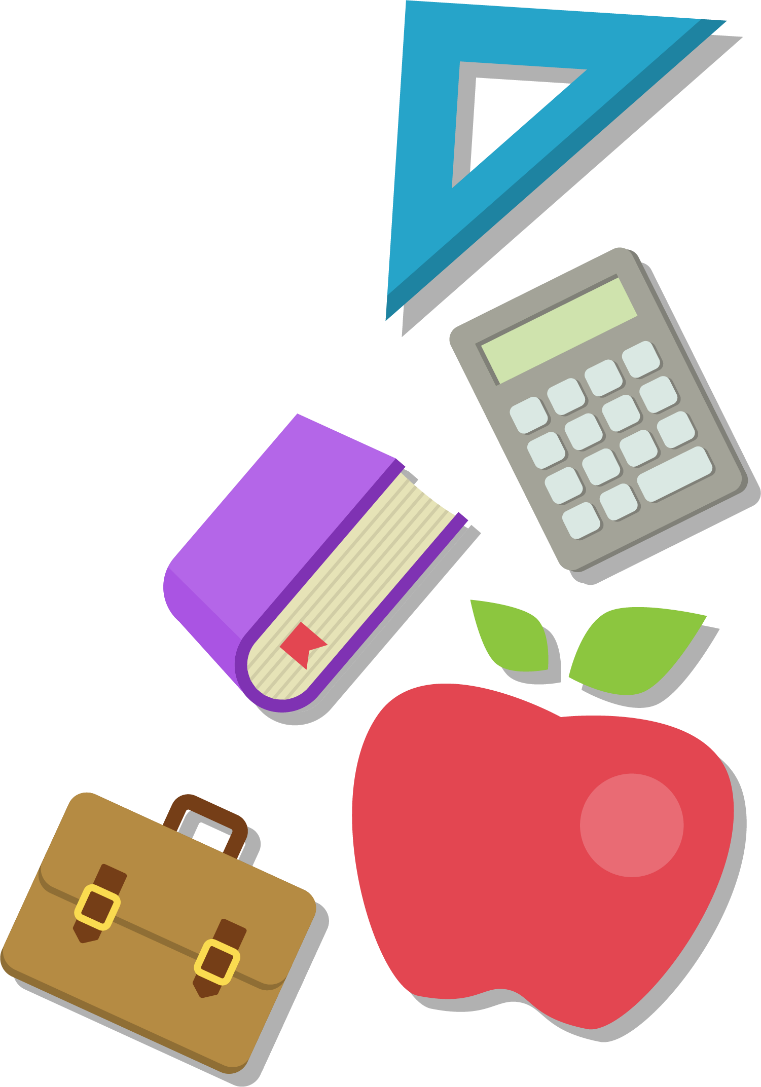 Quan sát nến cháy, một phần nến cháy lỏng, một phần nến bị cháy. Cây nến ngắn dần. Vậy phần nào nến đã bị biến đổi thành chất mới?
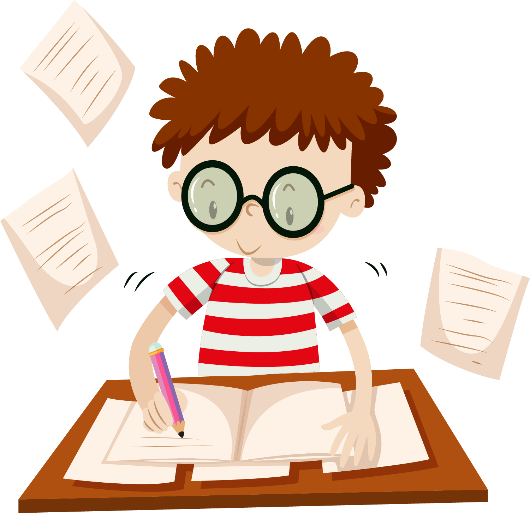 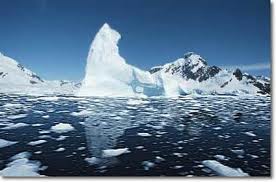 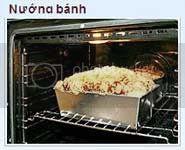 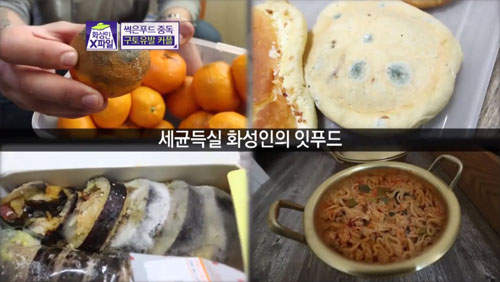 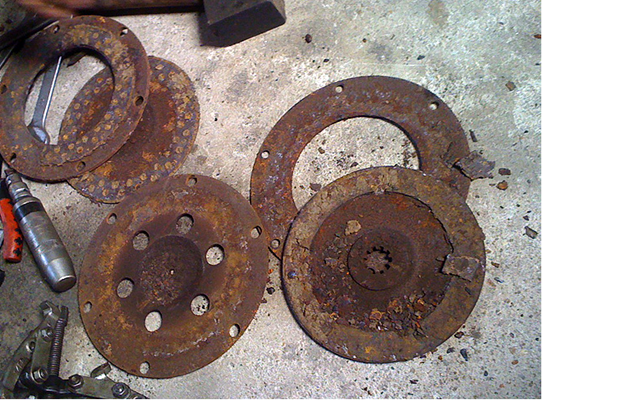 I. Biến đổi vật lý và biến đổi hóa học
1. Biến đổi vật lý
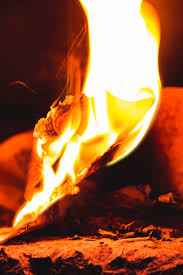 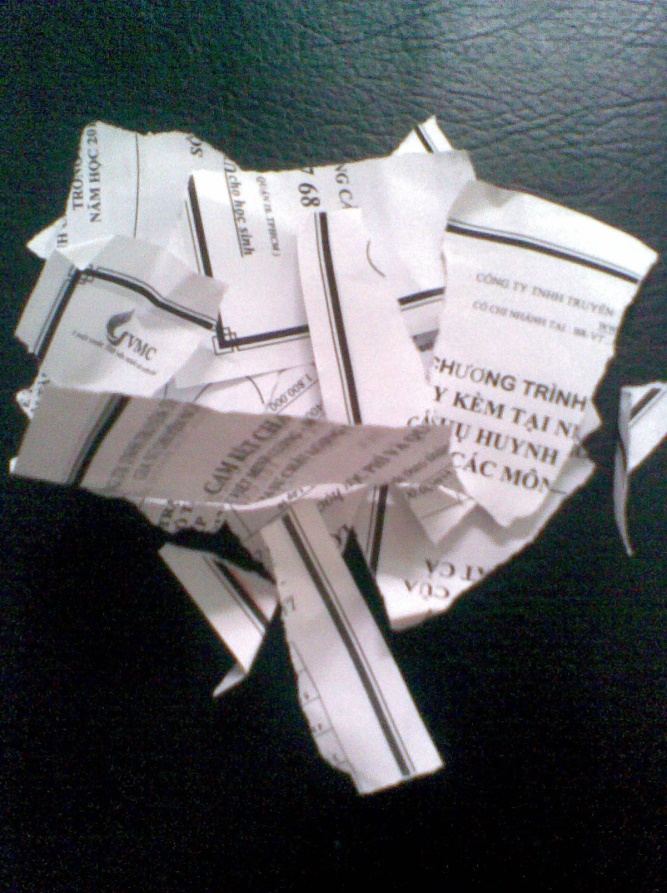 HS quan sát các hoạt động sau:
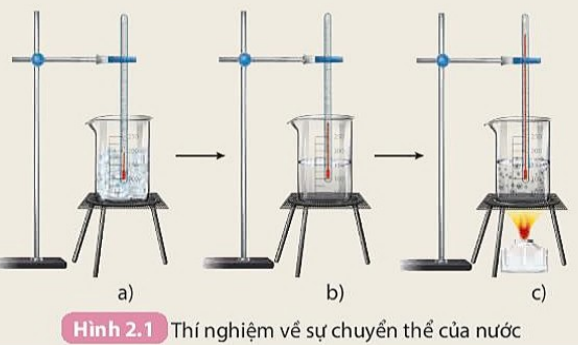 Hãy nhận xét về quá trình biến đổi của nước? Trong quá trình biến đổi yếu tố nào đã thay đổi? Nước có bị biến đổi thành chất khác không?
Lỏng
Khí (hơi)
Rắn
Chảy lỏng
Bay hơi
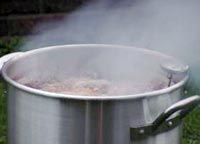 Nóng chảy
Ngưng tụ
Đá lạnh
Nước
Nước sôi
Nhận xét:
Nước vẫn là nước chỉ biến đổi về trạng thái, không có chất mới tạo thành
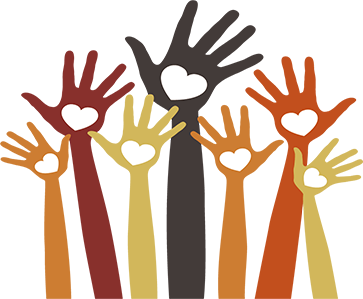 KẾT LUẬN
Biến đổi vật lí là hiện tượng chất có sự biến đổi về trạng thái, kích thước,.... nhưng vẫn giữ nguyên là chất ban đầu.
Ví dụ: Nước hoa khuyếch tán trong không khí, hòa tan đường vào nước, làm đá trong tủ lạnh,...
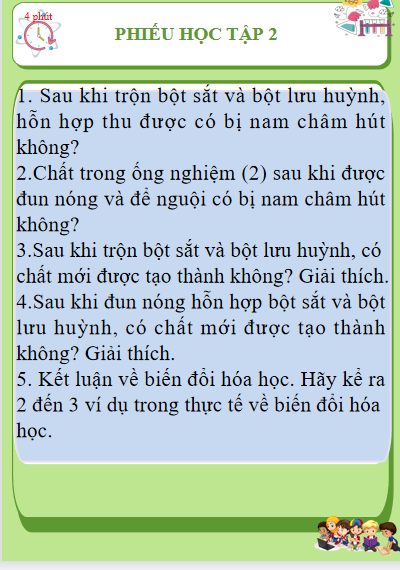 2. Biến đổi hóa học
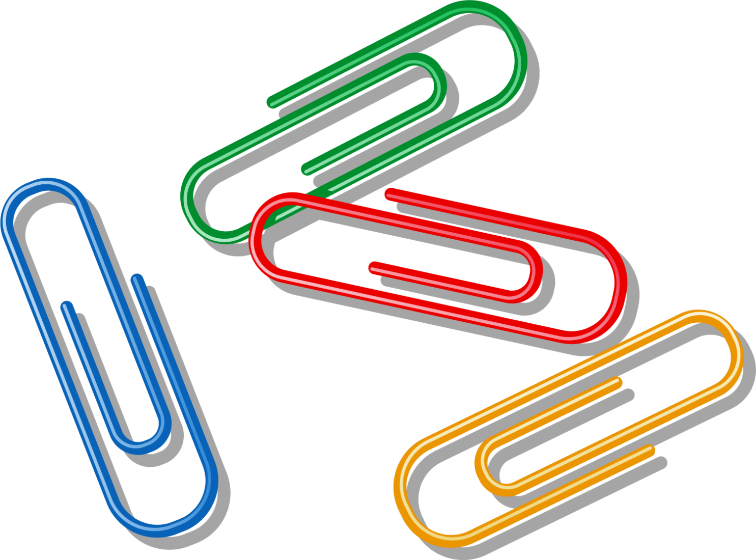 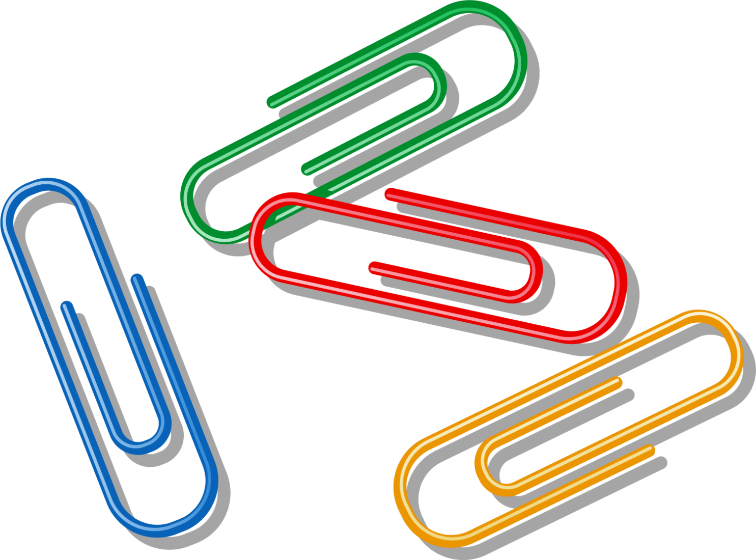 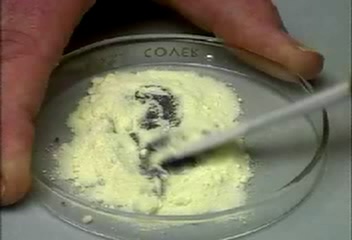 Bột Sắt
Bột 
Lưu huỳnh
Thảo luận nhóm để hoàn thành nội dung phiếu học tập sau:
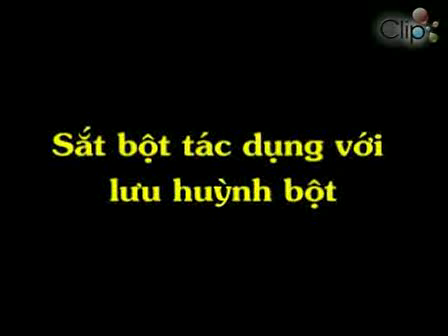 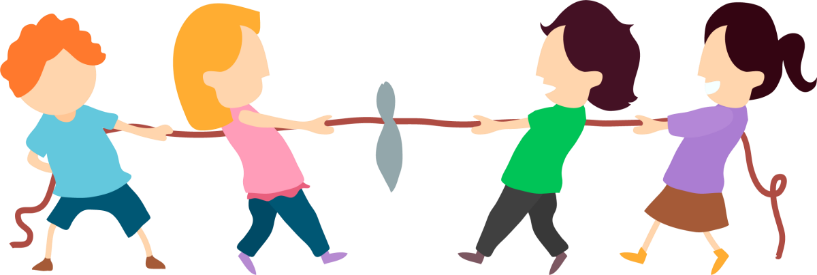 Thảo luận nhóm: Hoàn thành bảng.
Nam châm hút sắt trong hỗn hợp
Nam châm bị hút vào đáy ống nghiệm
Hỗn hợp nóng sáng lên, ta thu được chất rắn màu xám
Khi bị đun nóng , lưu huỳnh tác dụng với sắt tạo thành chất mới là sắt II sunfua
Chất rắn trong ống nghiệm không phải là sắt
Nam châm không bị hút vào đáy ống nghiệm
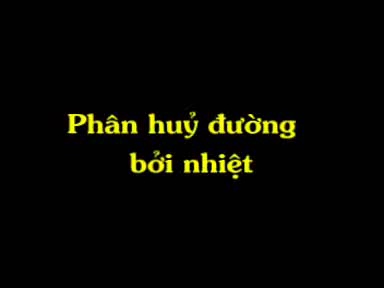 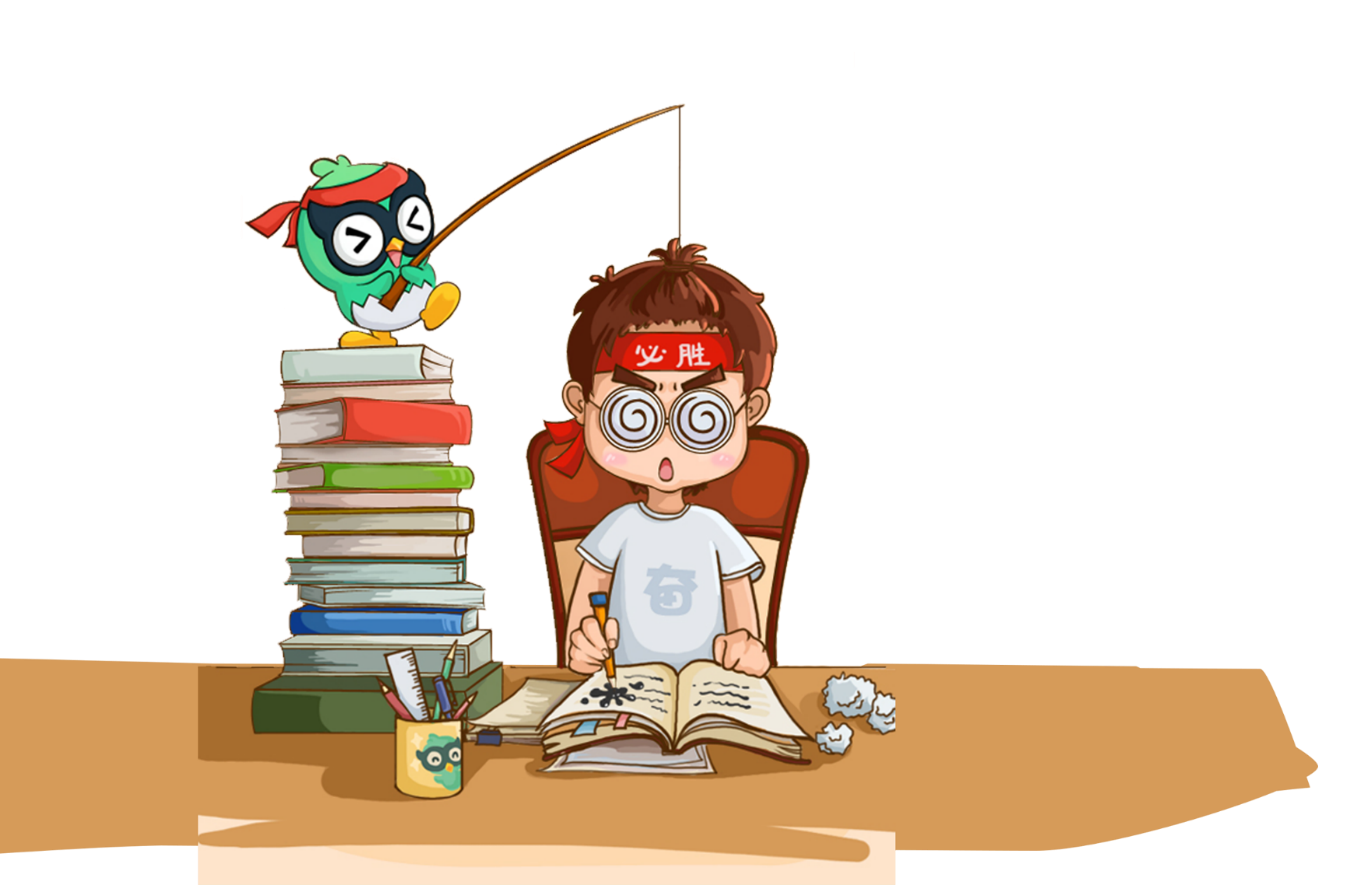 Làm thí nghiệm để hoàn thành nội dung phiếu học tập sau:
Đường chuyển dần sang màu nâu, rồi đen, thành ống nghiệm xuất hiện những giọt nước
Khi đun nóng đường chuyển thành chất màu đen đó là than và nước
Dấu hiệu phân biệt: 

dựa vào sự biến đổi chất
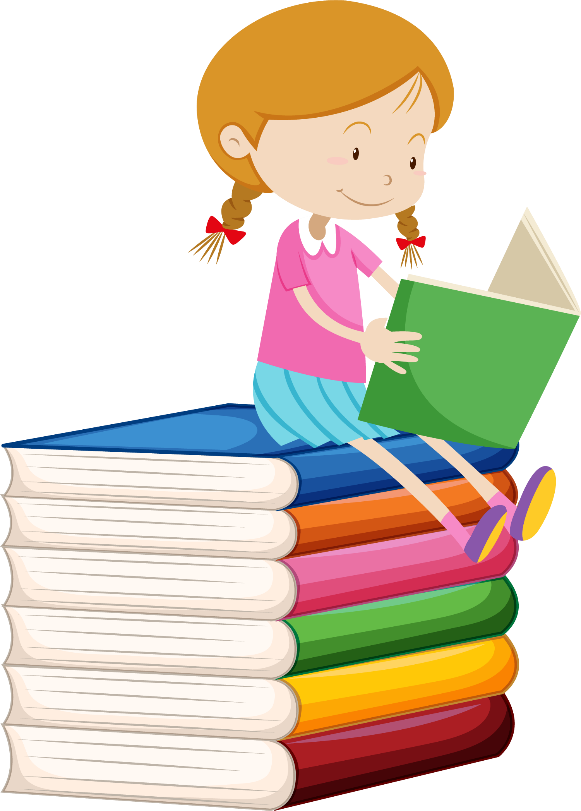 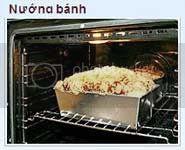 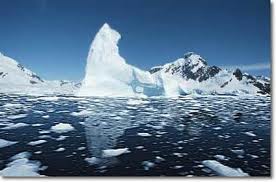 Biến đổi 
hóa học
Biến đổi 
vật lí
Biến đổi 
hóa học
Biến đổi hóa học
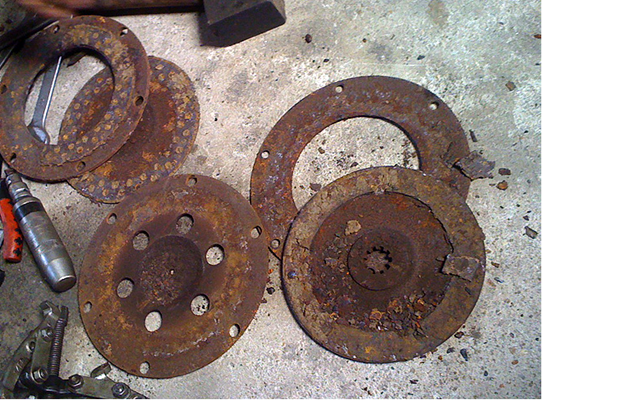 KẾT LUẬN
Biến đổi hoá học

Các quá trình như đốt cháy nhiên liệu, phân huỷ chất (ví dụ: nung đá vôi, …), tổng hợp chất (ví dụ: quá trình quang hợp, …) … có sự tạo thành chất mới, đó là biến đổi hoá học.

Chú ý:

Trong cơ thể người và động vật, sự trao đổi chất là một loạt các quá trình sinh hoá, đó là những quá trình phức tạp, bao gồm cả biến đổi vật lí và biến đổi hoá học.
Luyện tập
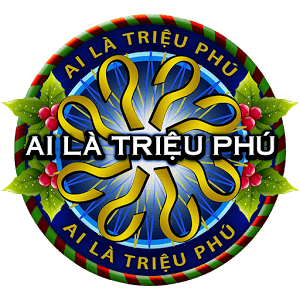 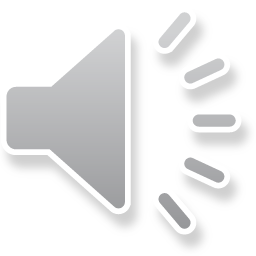 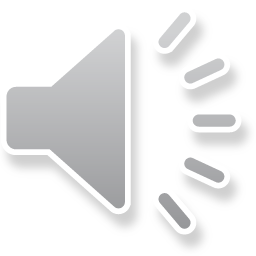 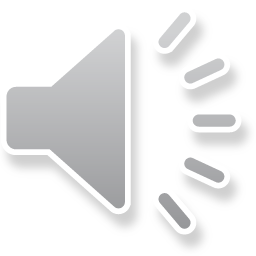 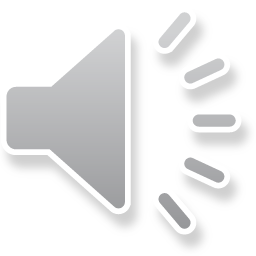 Câu hỏi 1: Trong các câu sau, câu nào chỉ hiện tượng vật lí?
A. Sắt nóng chảy.
B. Khí hiđro cháy.
D. Gỗ bị cháy.
C. Nung đá vôi.
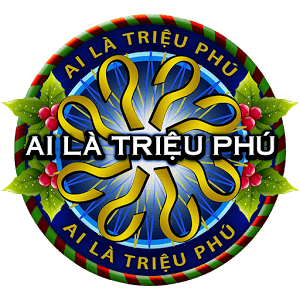 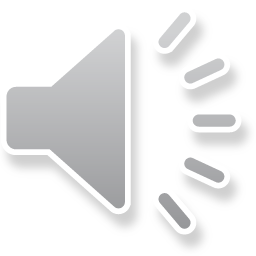 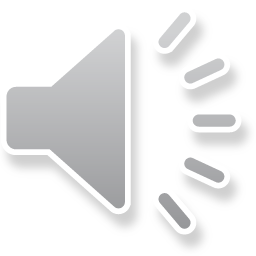 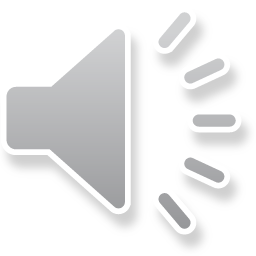 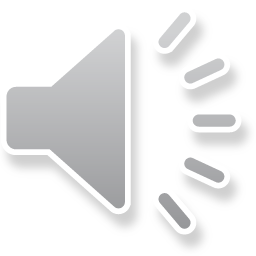 Câu hỏi 2 : Trong các câu sau, câu nào chỉ hiện tượng hóa học?
A. Pha nước đường.
B. Đốt rơm rạ.
C. Băng tuyết tan.
D. Đun sôi nước.
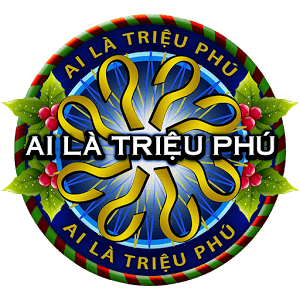 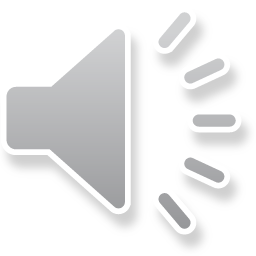 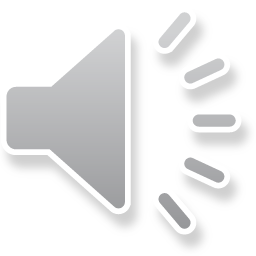 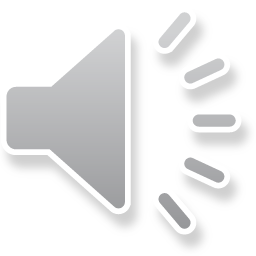 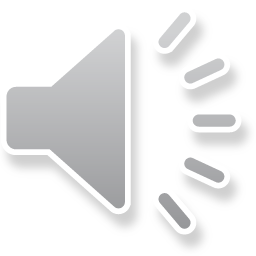 Câu hỏi 3: Trong các hiện tượng sau, hiện tượng nào là hiện tượng vật lí?
B. Đun quá lửa mỡ sẽ khét.
A. Về mùa hè thức ăn thường bị thiu.
D. Sắt để lâu ngày trong không khí bị gỉ.
C. Sự kết tinh của muối ăn.
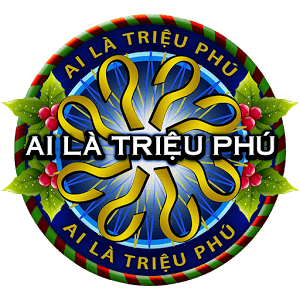 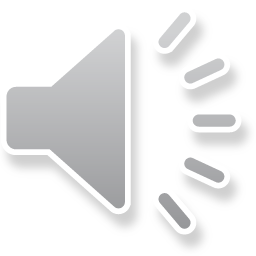 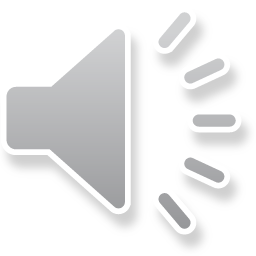 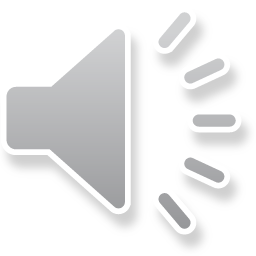 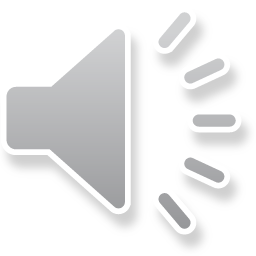 Câu hỏi 4 : Trong các câu sau, câu nào chỉ hiện tượng vật lí?
A. Đường cháy thành than.
B. Cơm bị ôi thiu.
C. Sữa chua lên men.
D. Nước hóa đá dưới 0oC.
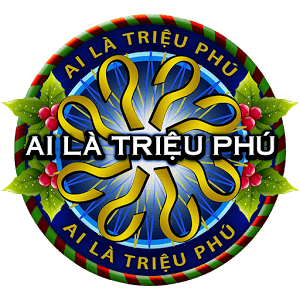 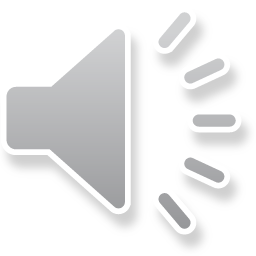 Câu hỏi 5: Trong các biến đổi sau đây biến đổi nào là biến đổi vật lý?
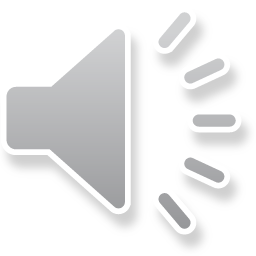 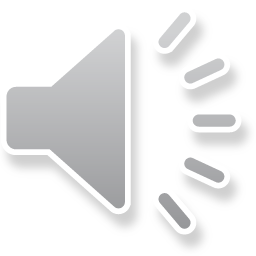 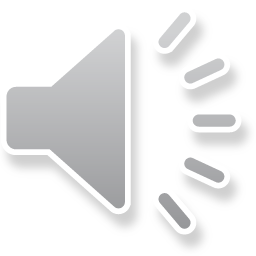 B. Đốt cháy khí metan, thu được khí cacbonnic và hơi nước.và hơi nước.
A. Lưu huỳnh cháy trong không khí, tạo ra chất khí mùi hắc
C. Hòa tan đường vào nước, thu được dung dịch nước đường.
D. Nung đá vôi, thu được vôi sống và khí cacbonic.
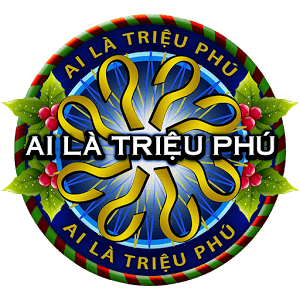 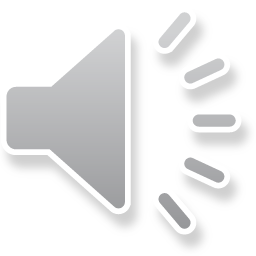 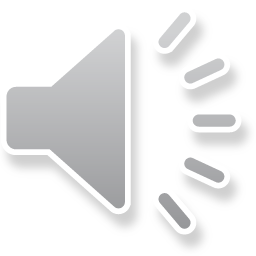 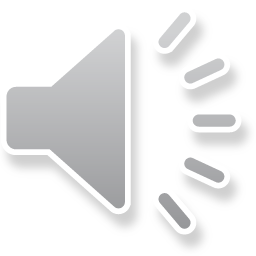 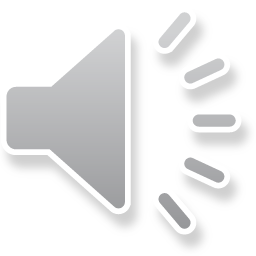 Câu hỏi 6: Hiện tượng hoá học khác với hiện tượng vật lý là:
A. Chỉ biến đổi về trạng thái.
B. Có sinh ra chất mới.
C. Biến đổi về hình dạng.
D. Khối lượng thay đổi.
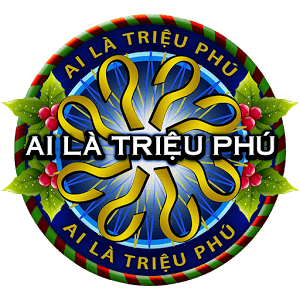 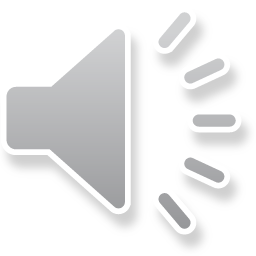 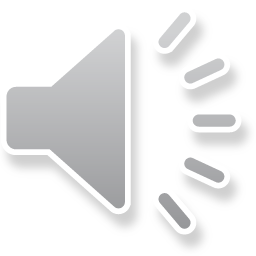 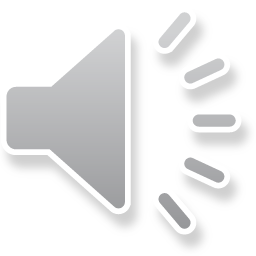 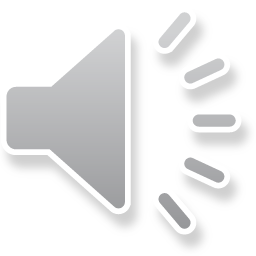 Câu hỏi 7: Quá trình nào sau đây xảy hiện tượng hóa học?
A. Muối ăn hòa vào nước.
B. Đường cháy thành than và nước.
C. Cồn bay hơi.
D. Nước dạng rắn sang lỏng.
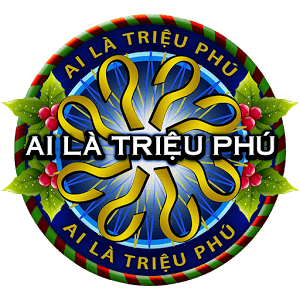 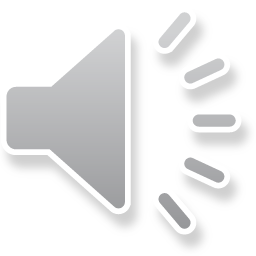 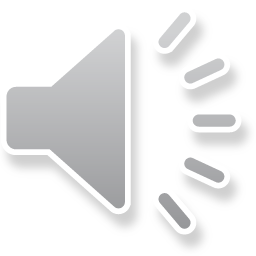 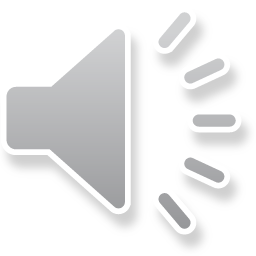 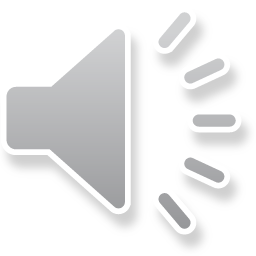 Câu hỏi 8: Trong các hiện tượng sau, hiện tượng nào là hiện tượng hóa học?
B. Cồn để trong lọ không đậy nắp bị cạn
A. Khi nấu canh cua, gạch cua nổi lên trên.
C. Đun nước, nước sôi bốc hơi.
D. Đốt cháy than để nấu nướng.
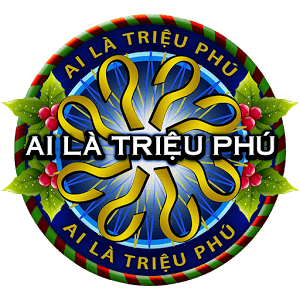 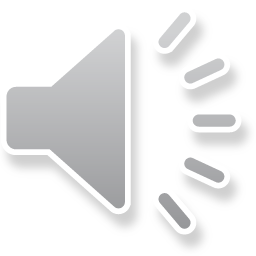 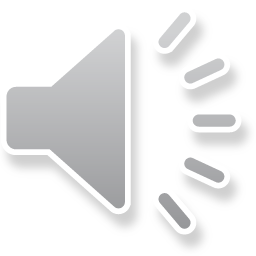 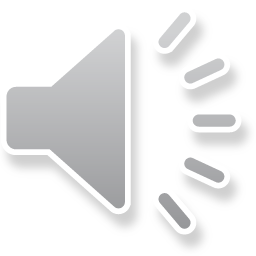 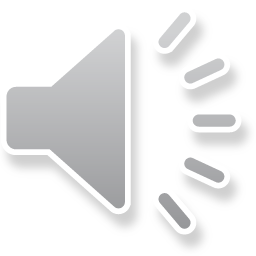 Câu hỏi 9: Sự biến đổi nào sau đây không phải là một hiện tượng hóa học?
A. Hơi nến cháy trong không khí, tạo thành khí cacbonic và hơi nước.
B. Hòa tan muối ăn vào nước, tạo thành dung dịch muối ăn.
C. Sắt cháy trong lưu huỳnh, tạo thành muối sắt(II) sufua.
D. Khí hiđro cháy trong oxi, tạo thành nước.
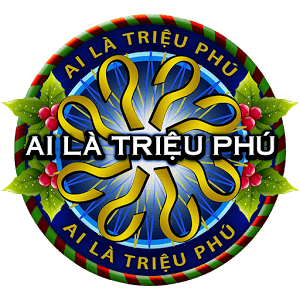 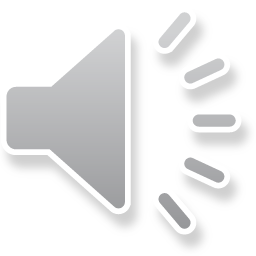 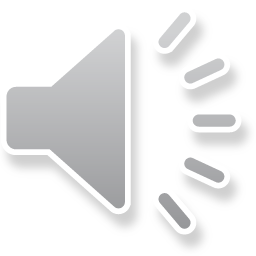 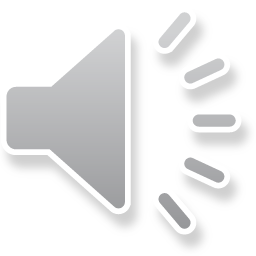 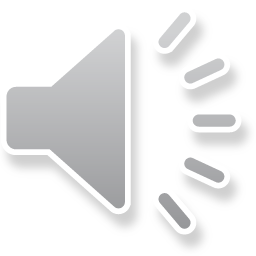 Câu hỏi 10: Trong các hiện tượng thiên nhiên sau đây, hiện tượng hoá học là
B. Hơi nước trong các đám mây ngưng tụ và rơi xuống tạo ra mưa.
A. Sáng sớm, khi mặt trời mọc sương mù tan dần.
C. Nạn cháy rừng tạo khói đen dày đặc gây ô nhiễm môi trường.
D. Khi mưa giông thường có sấm sét..
VẬN DỤNG
Hiệu ứng nhà kính gây nên những sự biến đổi lớn cho Trái Đất, trong đó, một điều đáng lo ngại chính là hiện tượng băng tan ở cả 2 cực (Bắc cực và Nam cực). Hiện tượng này xảy ra là do biến đổi vật lí hay biến đổi hóa học? Giải thích.
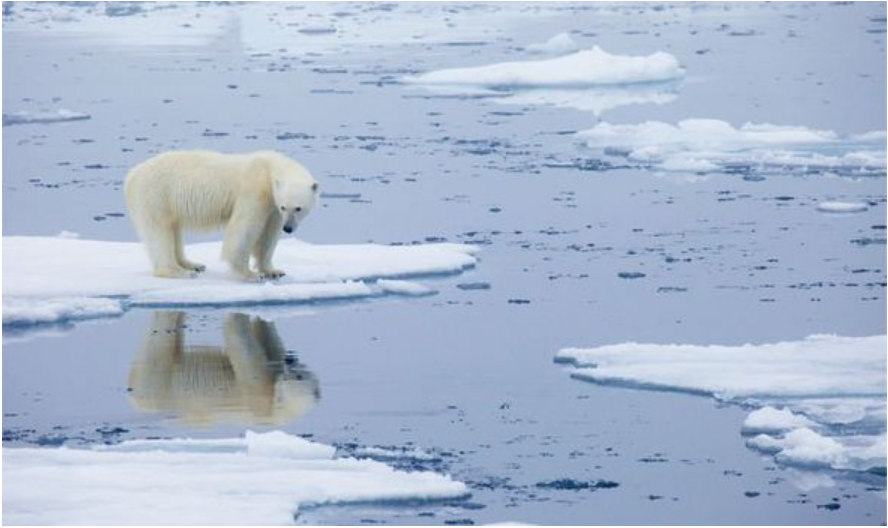 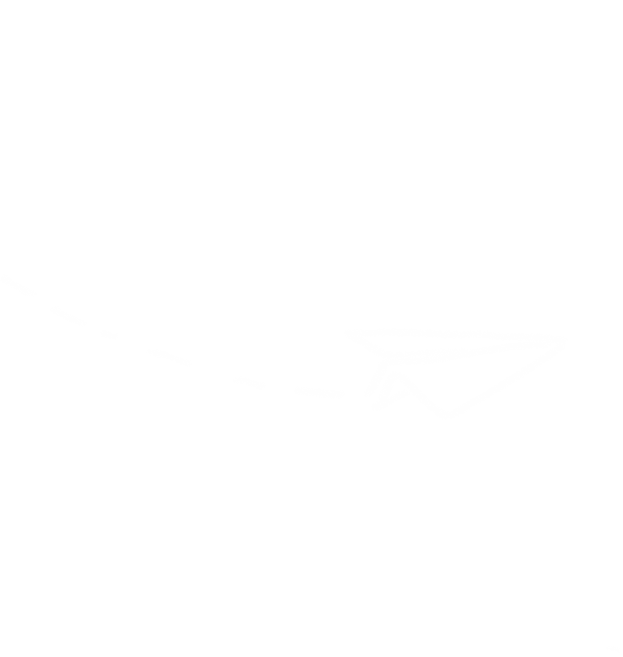 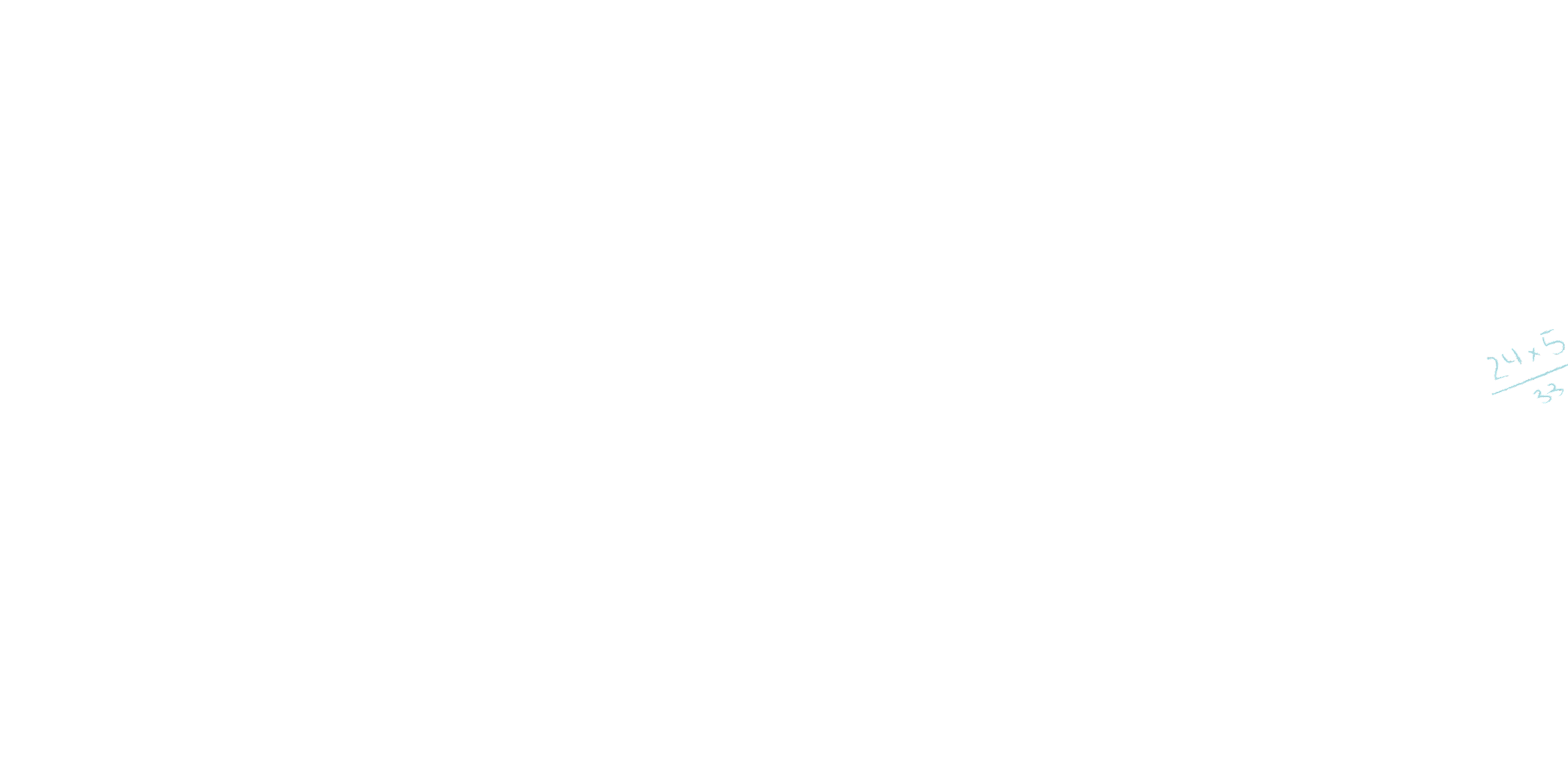 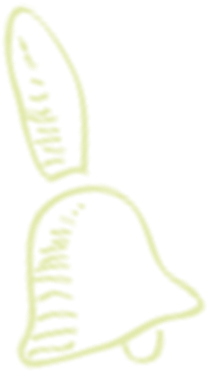 THANKS
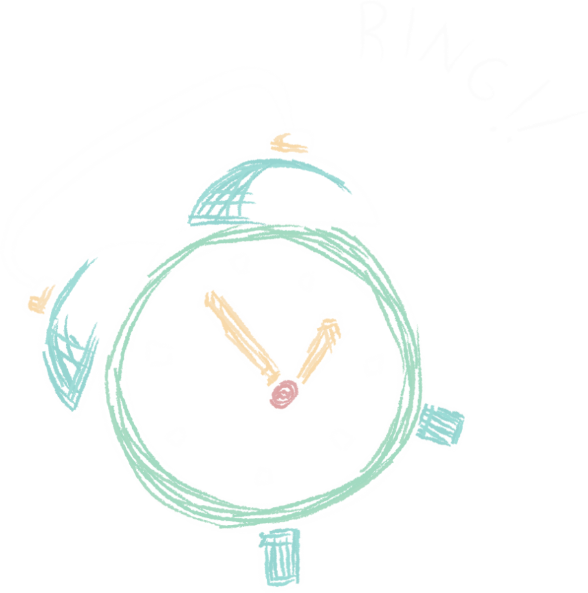 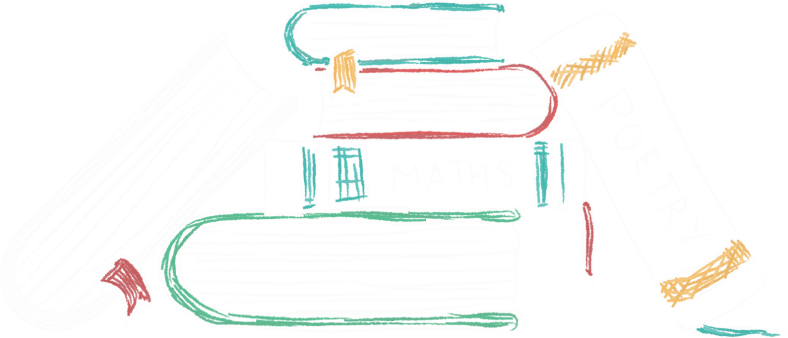